Cas pratiques d’exploitation d’ICAR et du PICC par RESA
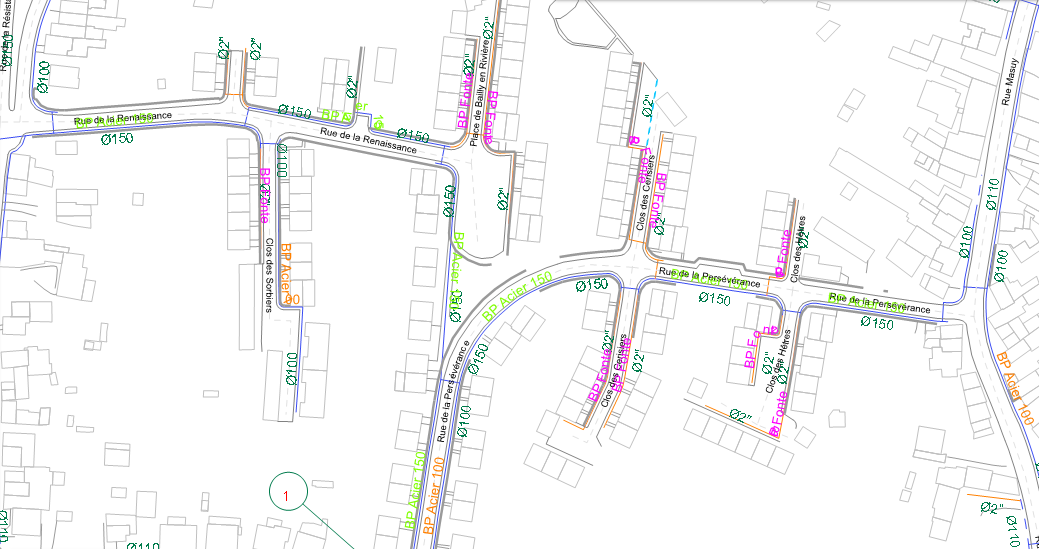 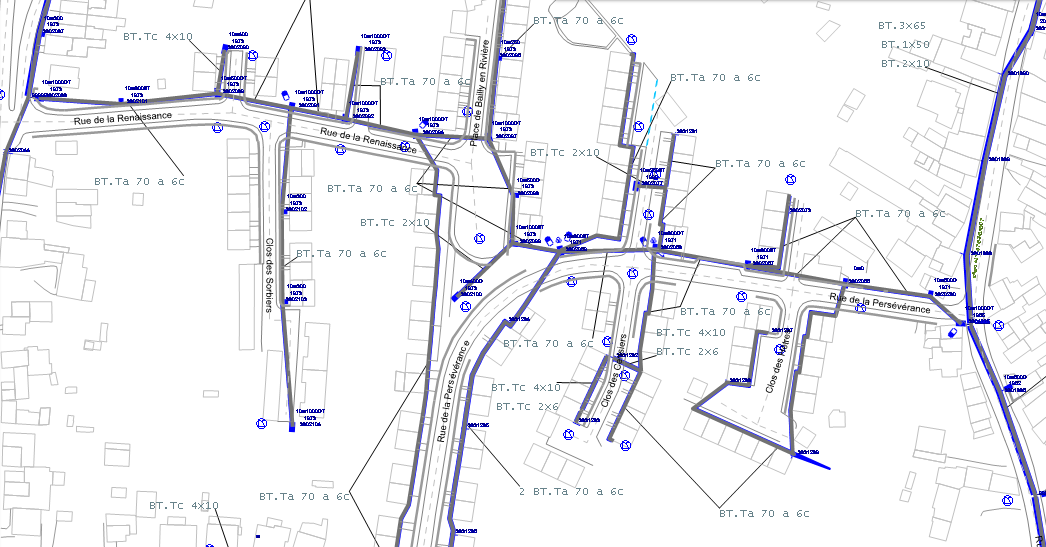 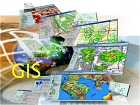 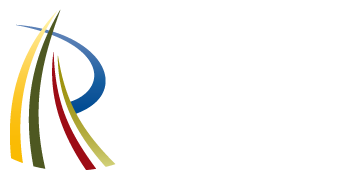 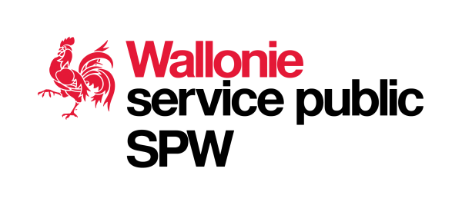 Cellule Cartographie & SIG
13-11-2019
Cas pratiques d’exploitation d’ICAR et du PICC par RESA
Plan :
Environnements
PICC par « localité »
Génération d’emprises de plans sur des axes de voirie
Localisation EAN par points d’adresses
Cartographies des consommations
EAN alimentés par Poste, Cabine et Départ
Utilisation du WMS du PICC pour la Promotion Gaz
Gestion des données EP pour OSP3
Questions?
Cas pratiques d’exploitation d’ICAR et du PICC par RESA
13-11-2019
2
Cas pratiques d’exploitation d’ICAR et du PICC par RESA
Import
Export
1. Environnements
Data Management
Spatial Analysis
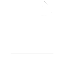 Cas pratiques d’exploitation d’ICAR et du PICC par RESA
11/09/2019
3
Cas pratiques d’exploitation d’ICAR et du PICC par RESA
1. Environnements
SAP
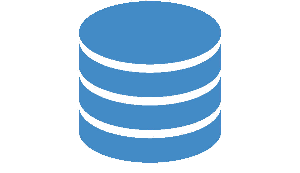 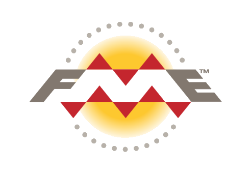 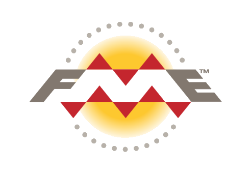 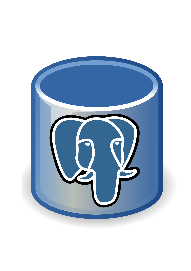 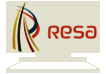 RAD
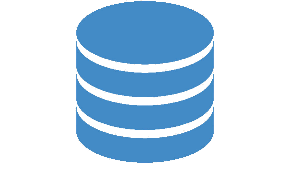 Server
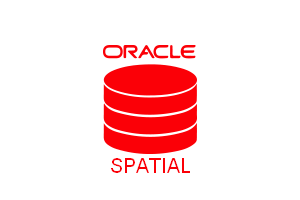 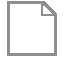 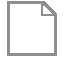 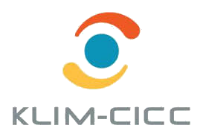 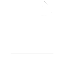 Other
SHP
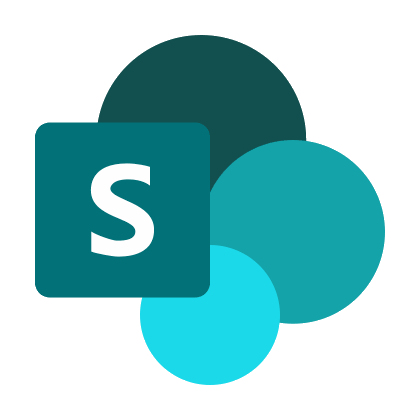 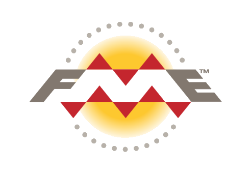 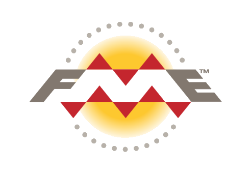 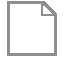 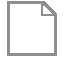 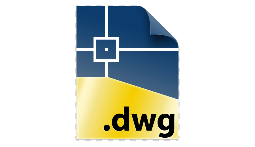 XML
GML
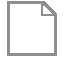 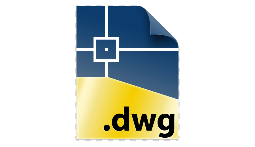 SHP
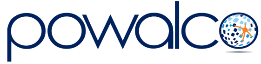 Cas pratiques d’exploitation d’ICAR et du PICC par RESA
11/09/2019
4
Cas pratiques d’exploitation d’ICAR et du PICC par RESA
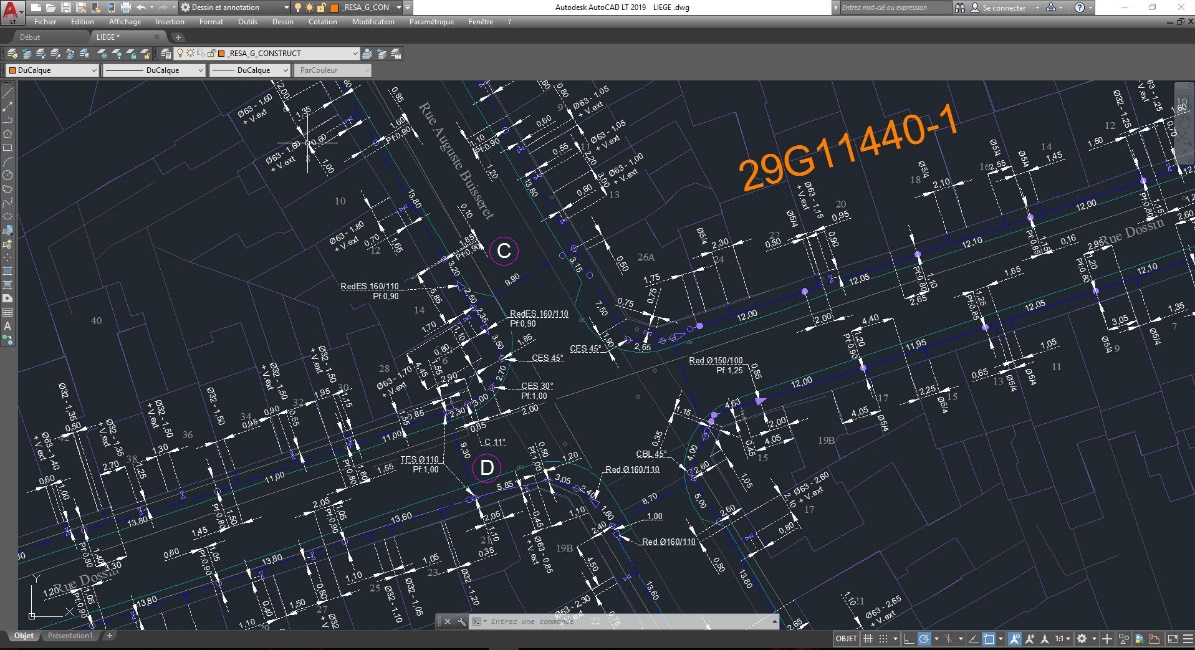 2. PICC par « localité »
Processus : Transformation des données SHP en format DWG par localitéObjectif : Report des réseaux en dwg sur un fond de plans simplifié en référence externe Fréquence : 1x par mois (Réception données du SPW)
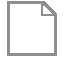 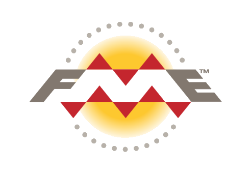 SHP -PiCC
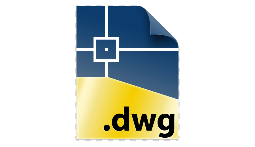 Cas pratiques d’exploitation d’ICAR et du PICC par RESA
13-11-2019
5
Cas pratiques d’exploitation d’ICAR et du PICC par RESA
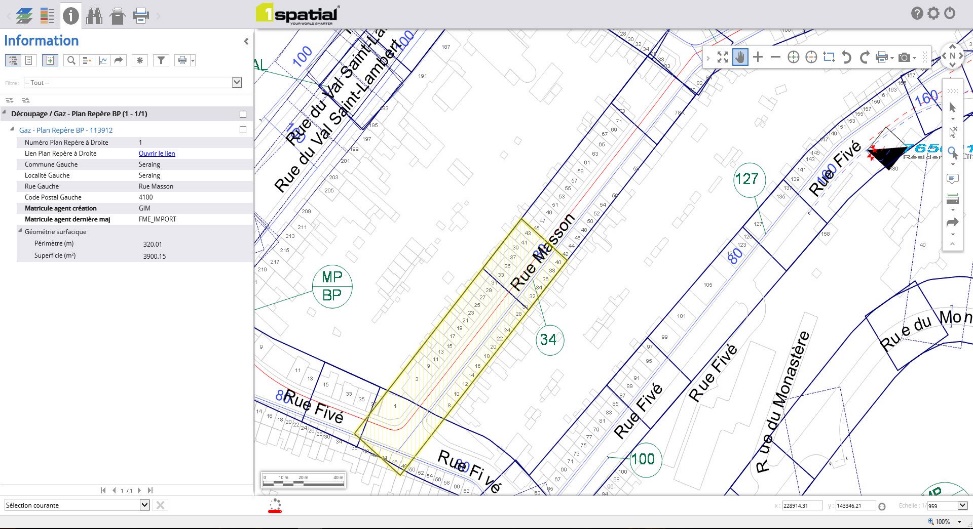 3. Génération d’emprises des plans sur axes de voiries
Processus : Génération des emprises des plans avec l’hyperlien vers les plans concernés Objectif : Faciliter la recherche des plans en interne et pour les demandes impétrants Fréquence : Un traitement global et mise à jour journalière
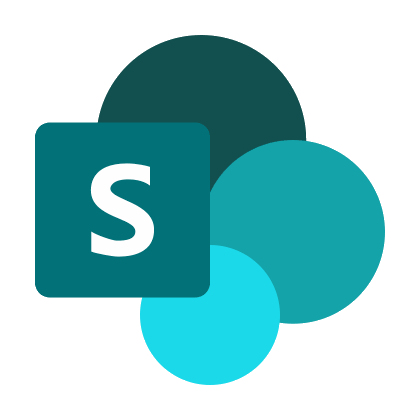 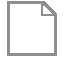 SHP
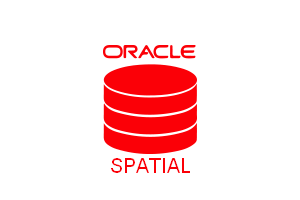 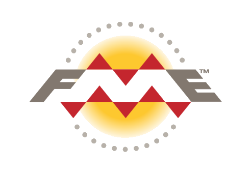 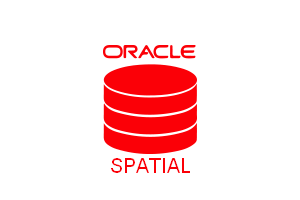 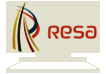 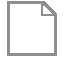 SHP -PiCC
Cas pratiques d’exploitation d’ICAR et du PICC par RESA
13-11-2019
6
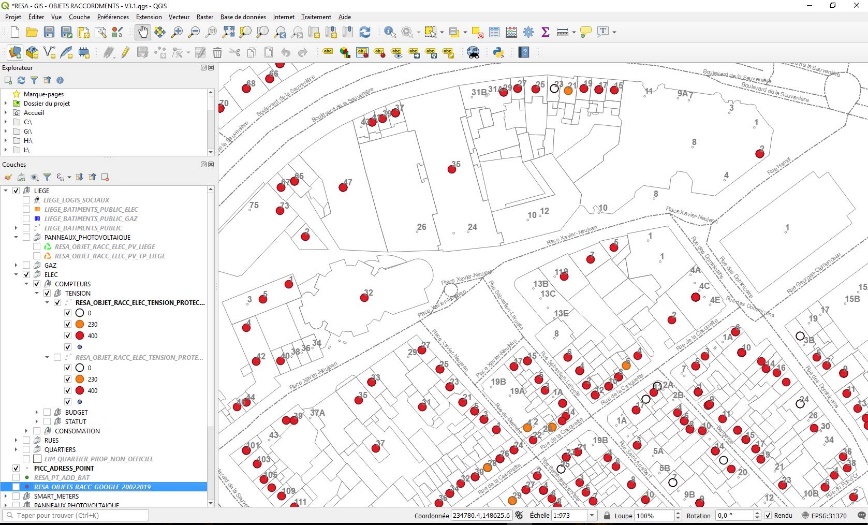 Cas pratiques d’exploitation d’ICAR et du PICC par RESA
4. Localisation EAN par points d’adresses
SAP
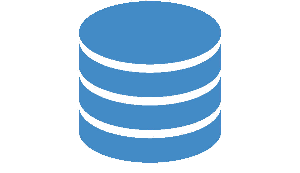 Localisation « Standard »
Processus : Croisement des adresses des EAN avec les points d’adresses du PICC sur                       - Code postal                      - Rue                      - Numéro de maisonObjectif : Localiser les raccordements et les données liées (ex : type de compteur, présence de                    PV, cabine alimentant le raccordement)Fréquence : À la demande
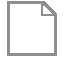 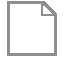 SHP -PiCC
SHP
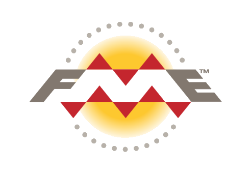 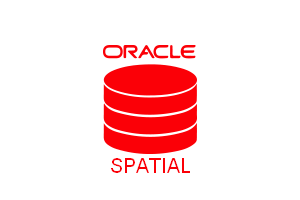 Cas pratiques d’exploitation d’ICAR et du PICC par RESA
13-11-2019
7
SAP
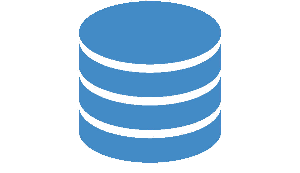 Cas pratiques d’exploitation d’ICAR et du PICC par RESA
4. Localisation EAN par points d’adresses
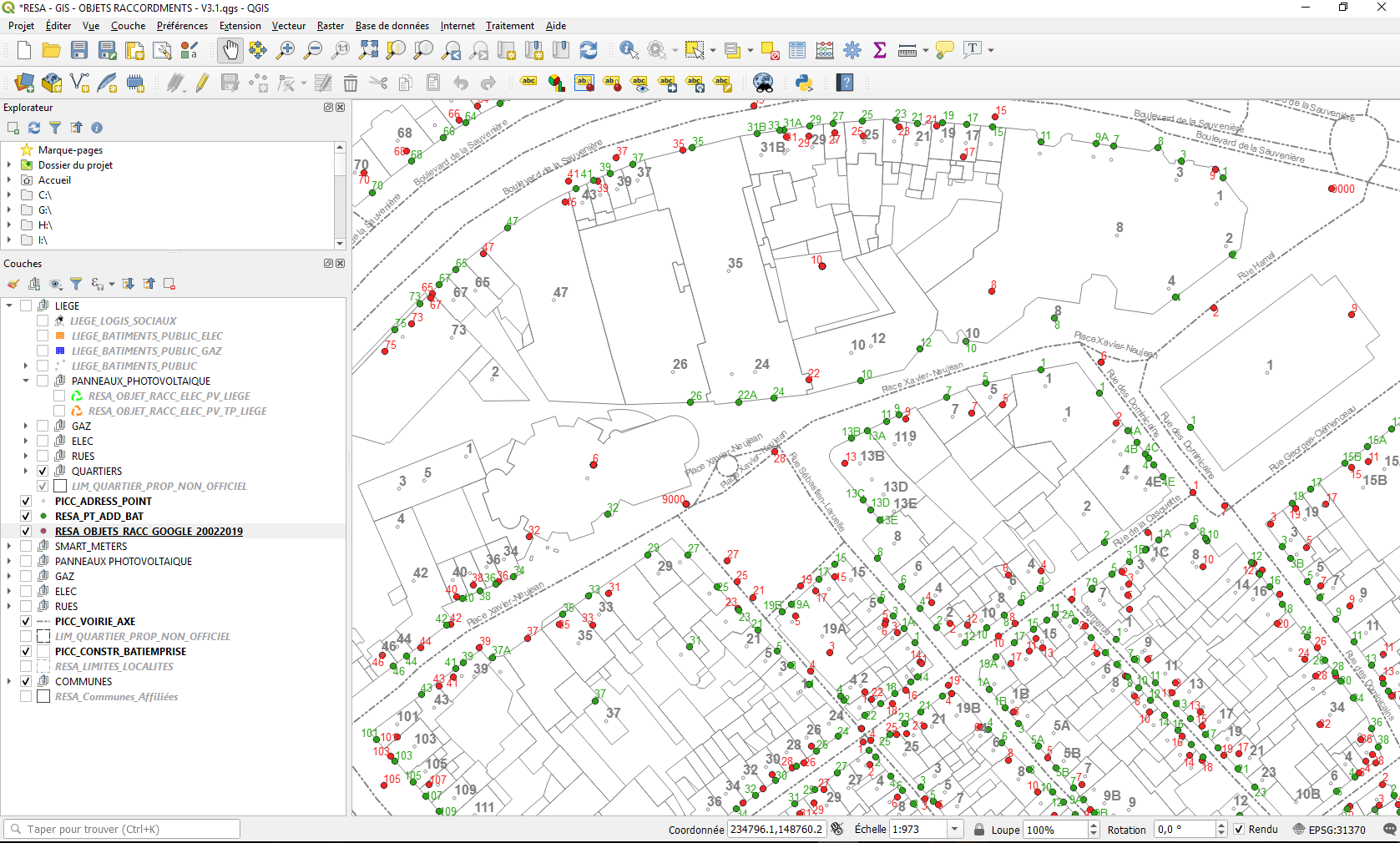 b.     Projections sur les façades pour les tournées d’indexages
Processus : Projection des points d’adresses sur la façade des bâtiments                      Objectif : Améliorer le positionnement des compteurs localisés initialement par Google Maps                  sur les terminaux portables des agents de l’indexage.Fréquence : 1 fois par mois
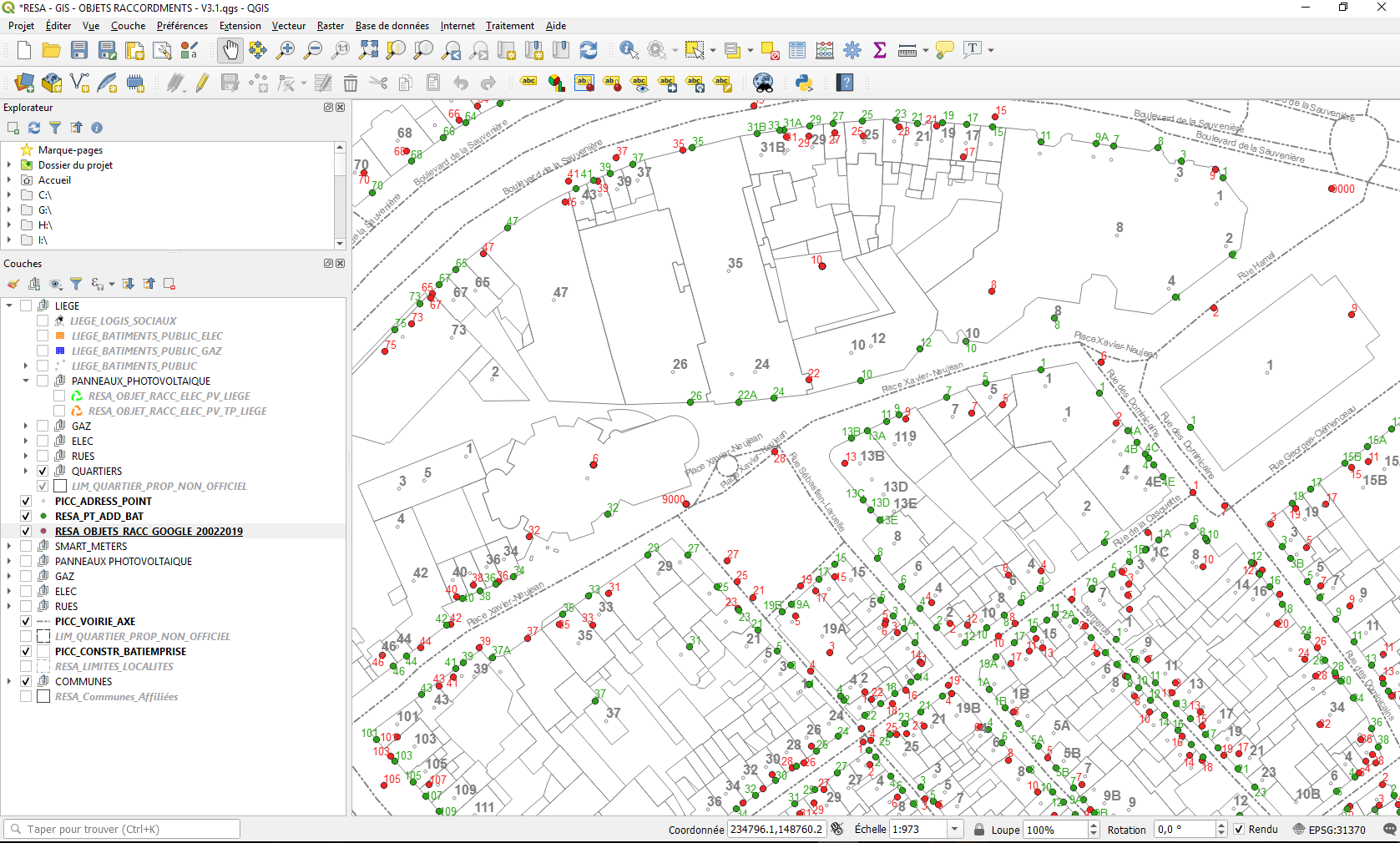 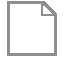 SHP
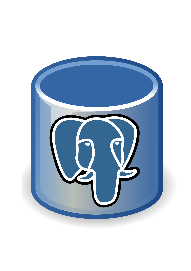 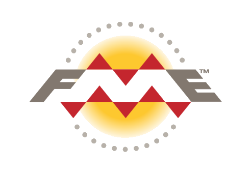 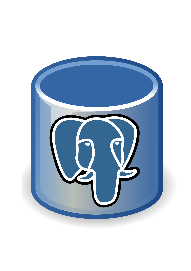 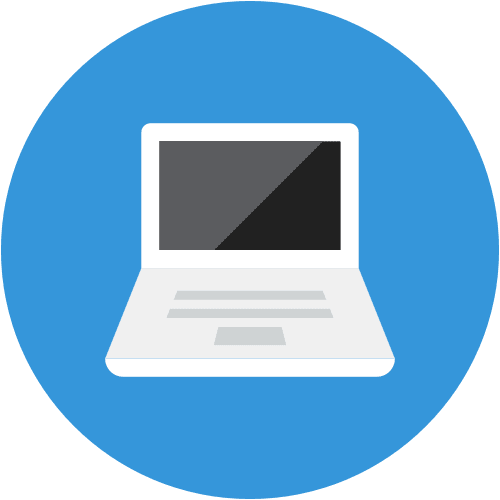 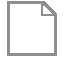 SHP -PiCC
Cas pratiques d’exploitation d’ICAR et du PICC par RESA
13-11-2019
8
Cas pratiques d’exploitation d’ICAR et du PICC par RESA
5. Cartographie des consommations et autres données
SAP
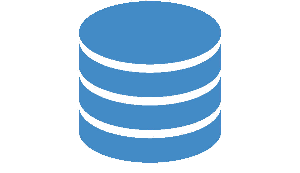 Processus : Agrégations des consommations et autres données suivant la localisation des EAN  Objectif : Visualiser des informations sur les consommations par                    - EAN                   - Rues                   - Quartier (ex : Ville de Liège)                   - Commune Fréquence : À la demande
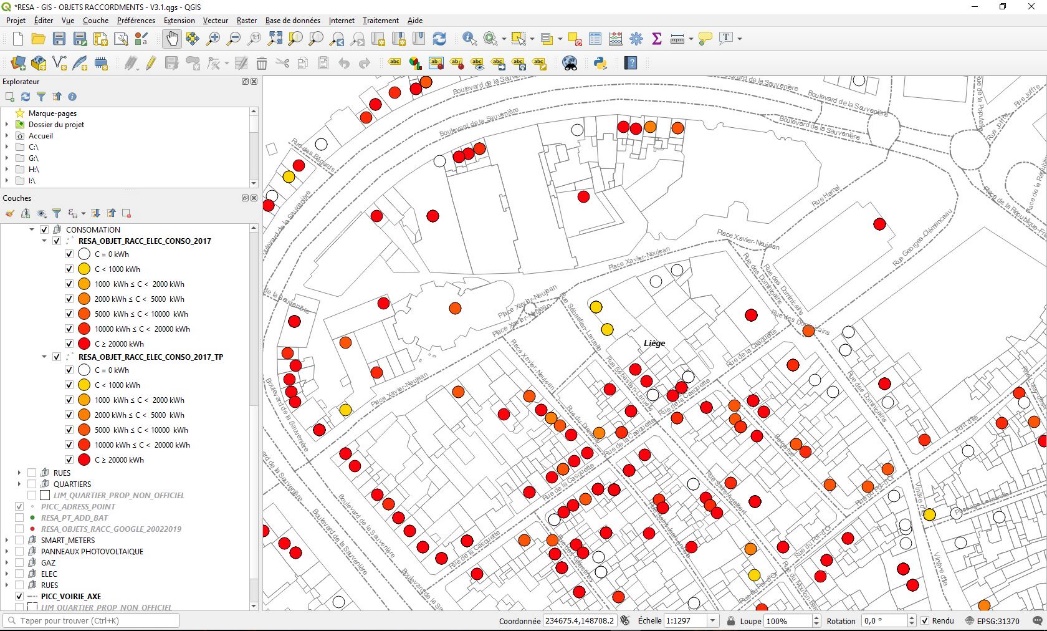 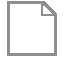 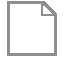 SHP -PiCC
SHP
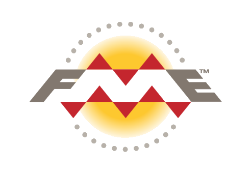 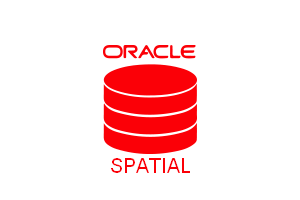 Cas pratiques d’exploitation d’ICAR et du PICC par RESA
13-11-2019
9
Cas pratiques d’exploitation d’ICAR et du PICC par RESA
5. Cartographie des consommations et autres données
Compteurs à budget par point adresses                      Pourcentage des compteurs à budget par rue
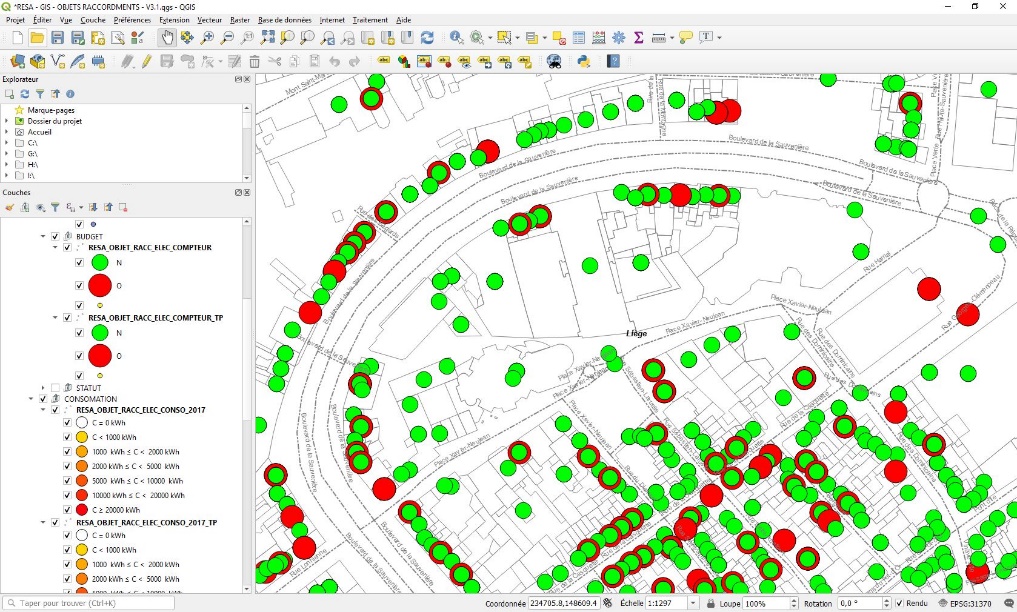 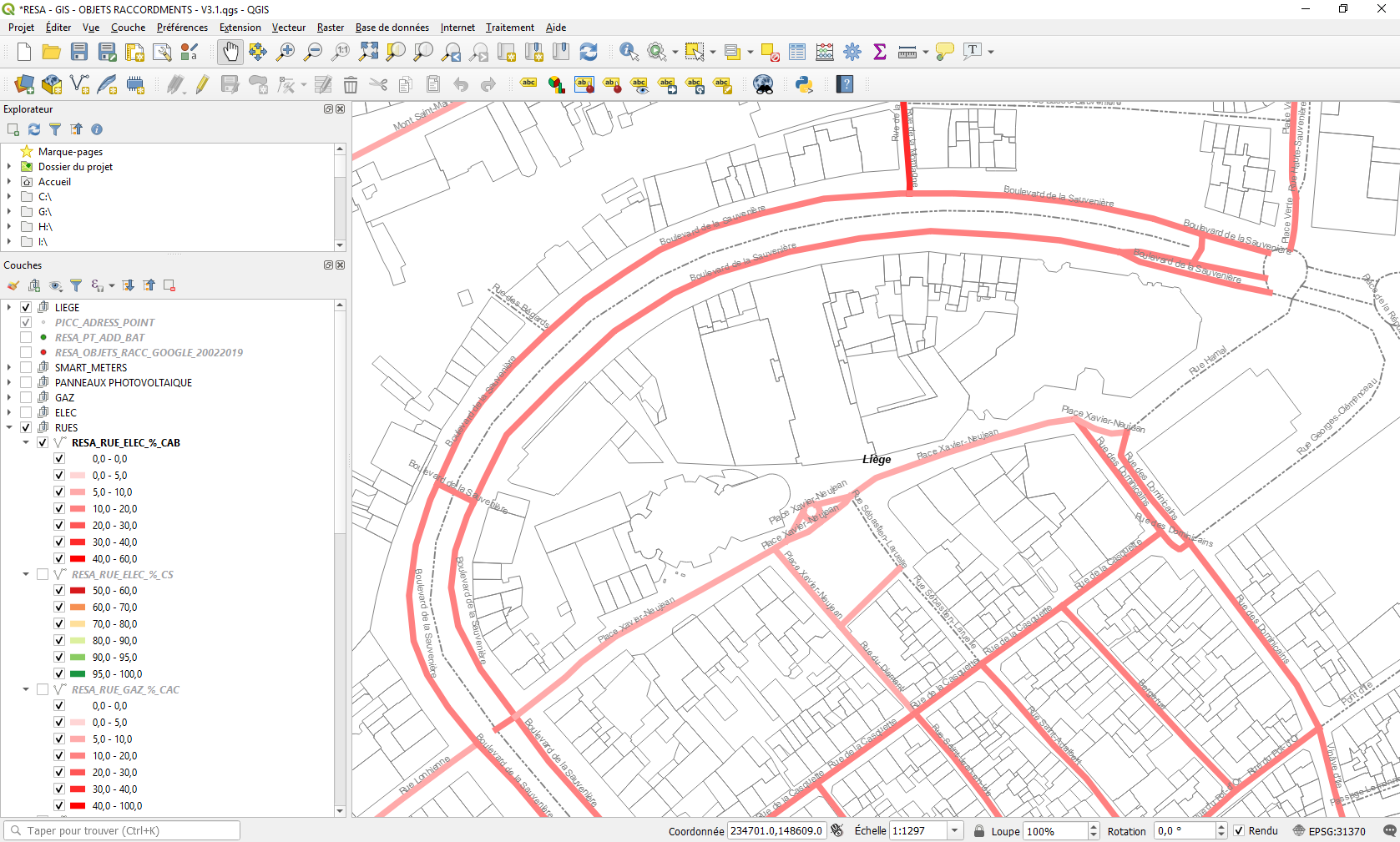 Cas pratiques d’exploitation d’ICAR et du PICC par RESA
13-11-2019
10
Cas pratiques d’exploitation d’ICAR et du PICC par RESA
5. Cartographie des consommations et autres données
Compteurs à budget quartier Ville de Liège             Pourcentage des compteurs à budget par commune
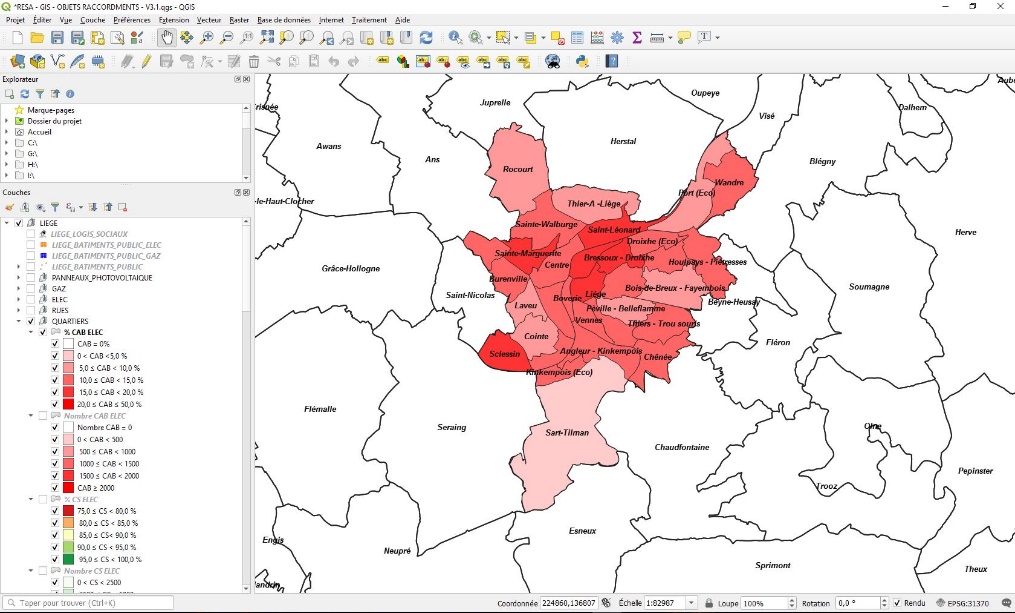 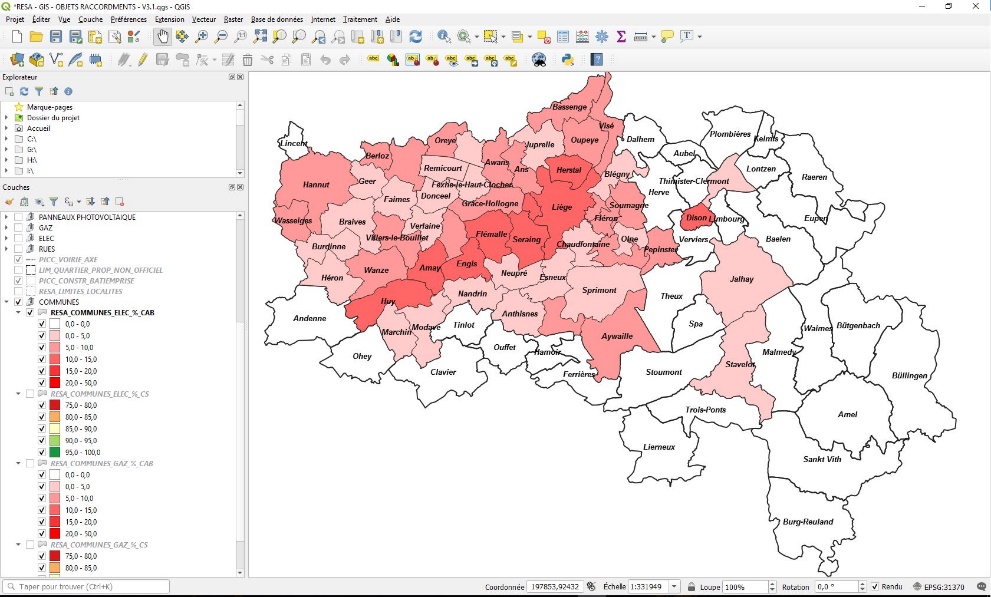 Cas pratiques d’exploitation d’ICAR et du PICC par RESA
13-11-2019
11
Cas pratiques d’exploitation d’ICAR et du PICC par RESA
6. EAN alimentés par Poste, Cabine et Départ
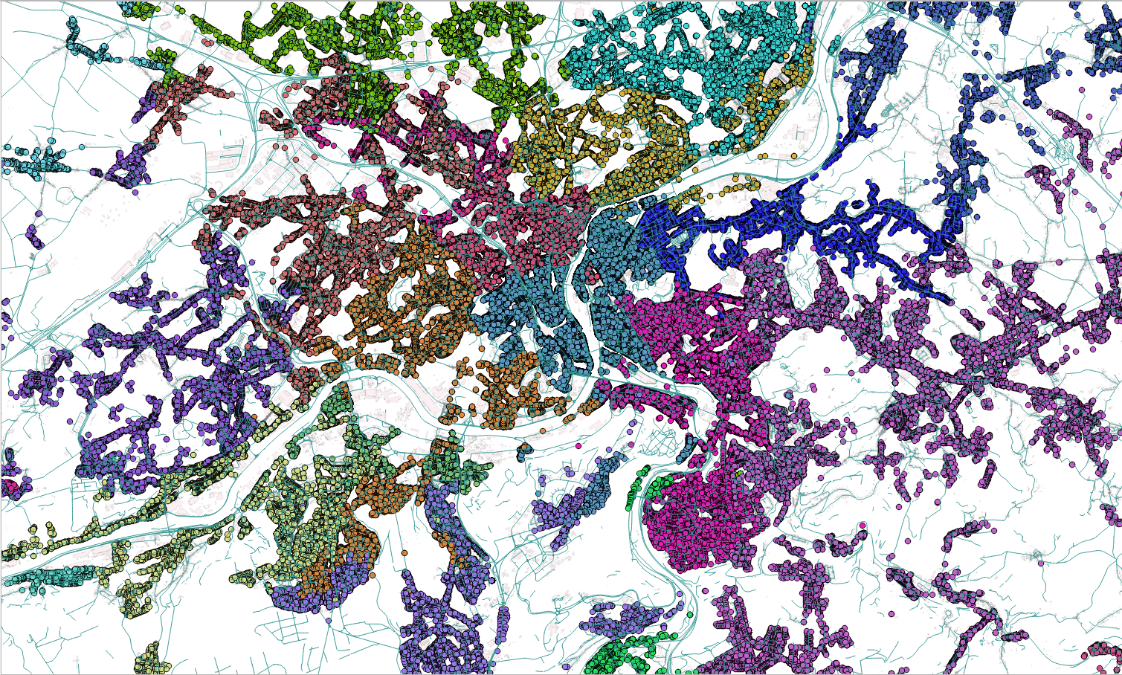 SAP
SCADA
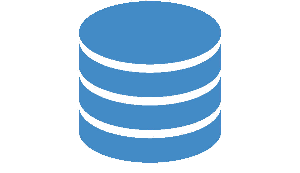 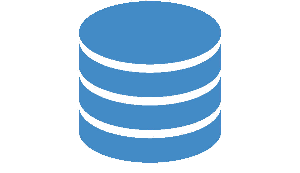 Localisation « Standard »
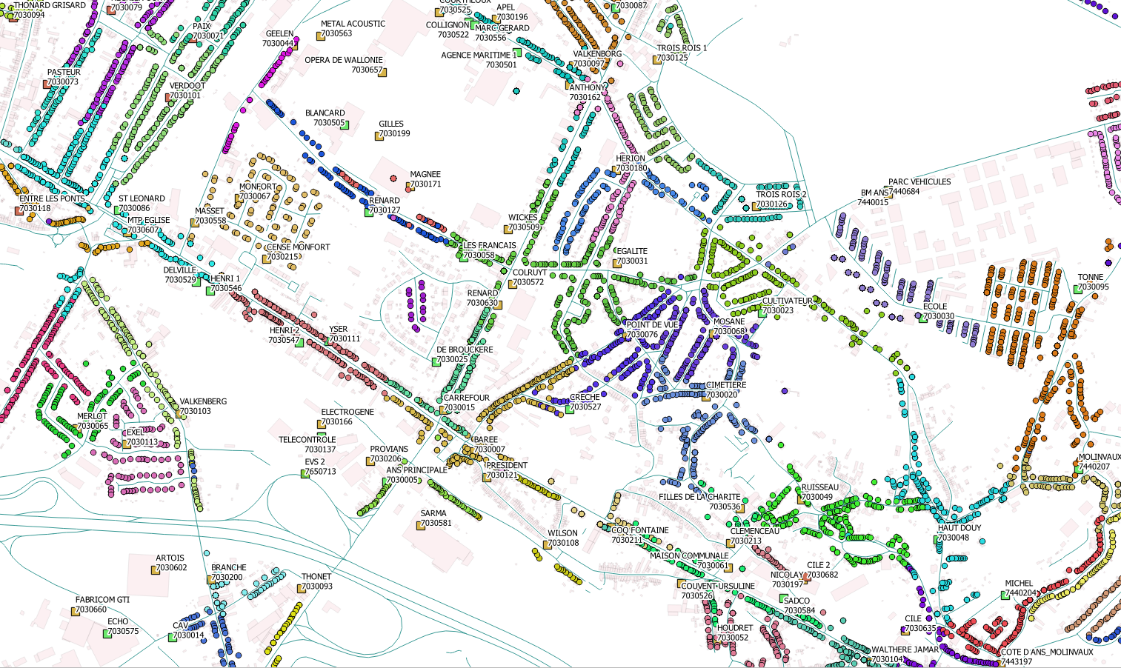 Processus : Croisement des adresses des EAN avec les points d’adresses du PICC sur                       - Code postal                      - Rue                      - Numéro de maisonObjectif :  - Visualiser les clients impactés par des maintenances préventives et curatives                   - Identifier facilement le départ, la cabine ou le poste à partir d’un clientFréquence : À la demande
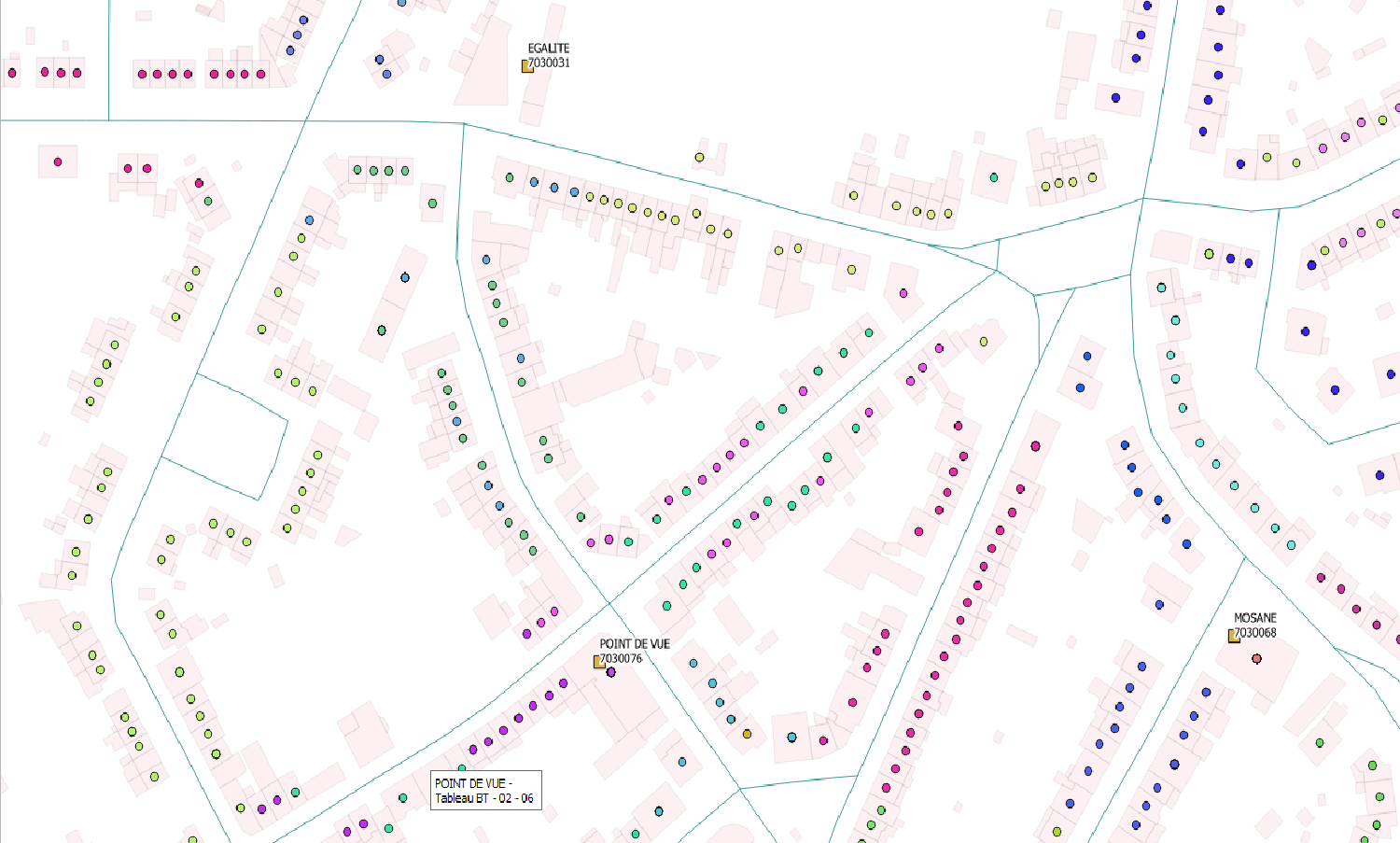 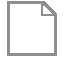 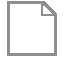 SHP -PiCC
SHP
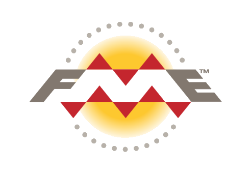 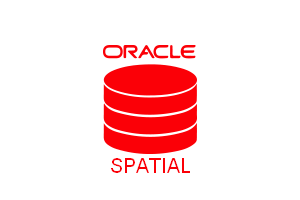 Cas pratiques d’exploitation d’ICAR et du PICC par RESA
13-11-2019
12
Cas pratiques d’exploitation d’ICAR et du PICC par RESA
7. Utilisation du WMS du PICC pour la promotion Gaz
Processus : Générer les buffers des canalisations gaz et rendre disponibles les données dans                      une application web Objectif : Faciliter les demandes de raccordements gaz pour les citoyens Fréquence : Journalière
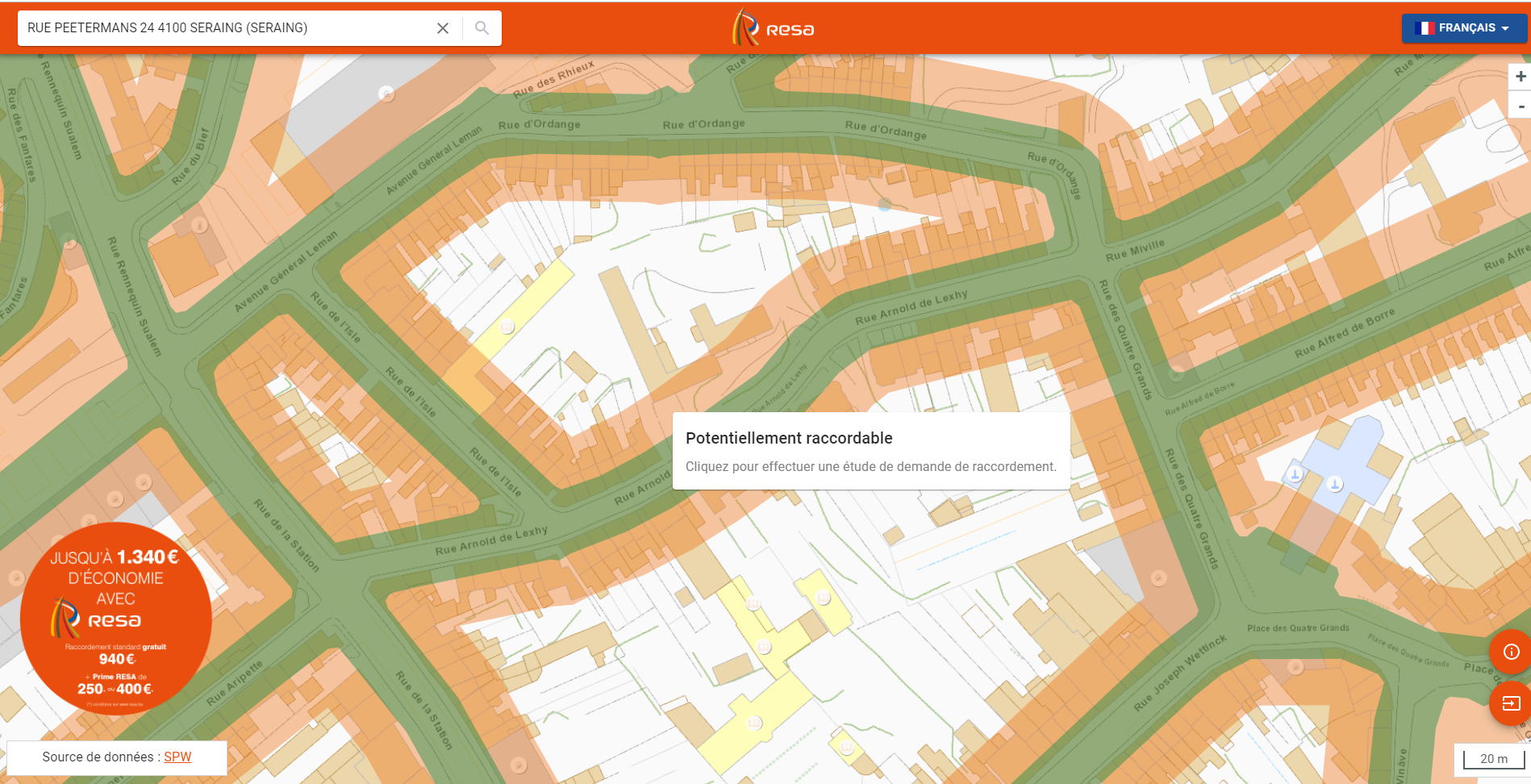 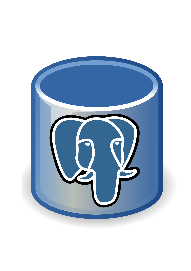 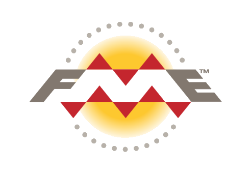 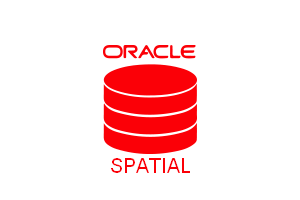 Server
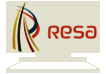 Cas pratiques d’exploitation d’ICAR et du PICC par RESA
13-11-2019
13
SAP
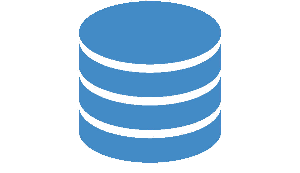 Cas pratiques d’exploitation d’ICAR et du PICC par RESA
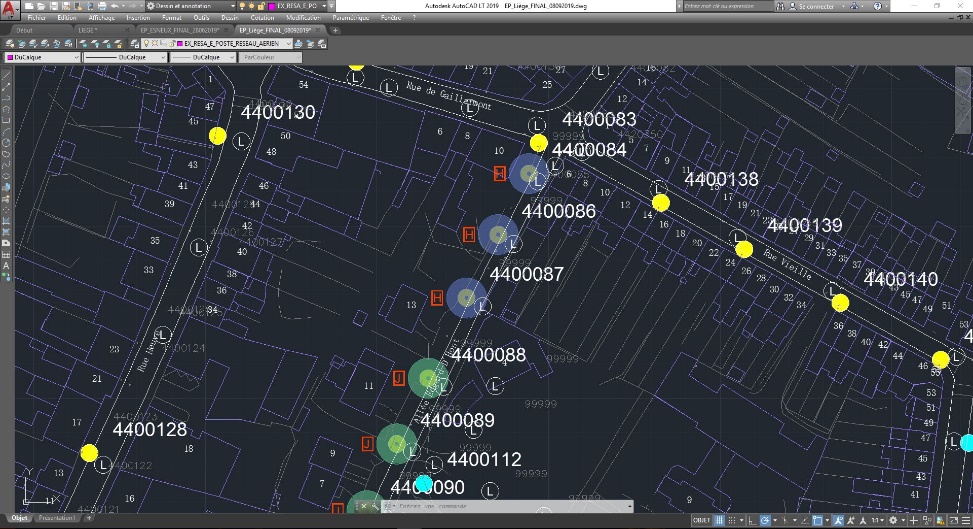 8. Gestion des données OSP 3
Processus : Croisement des données SAP et GIS  Objectif : Faciliter la réalisation des études OSP 3 avec une génération initiale du fichier dwg et                   ensuite des mises à jour Fréquence : À chaque projet de manière itérative
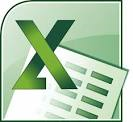 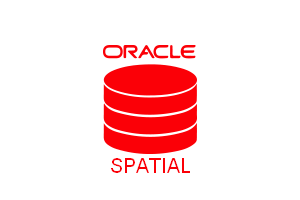 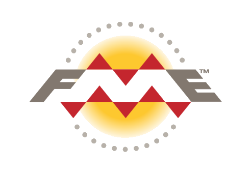 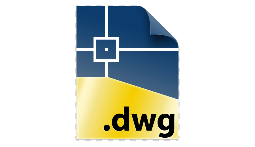 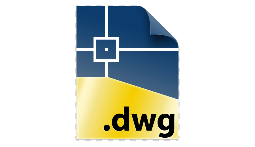 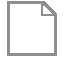 SHP -PiCC
Cas pratiques d’exploitation d’ICAR et du PICC par RESA
13-11-2019
14
Cas pratiques d’exploitation d’ICAR et du PICC par RESA
9. Questions
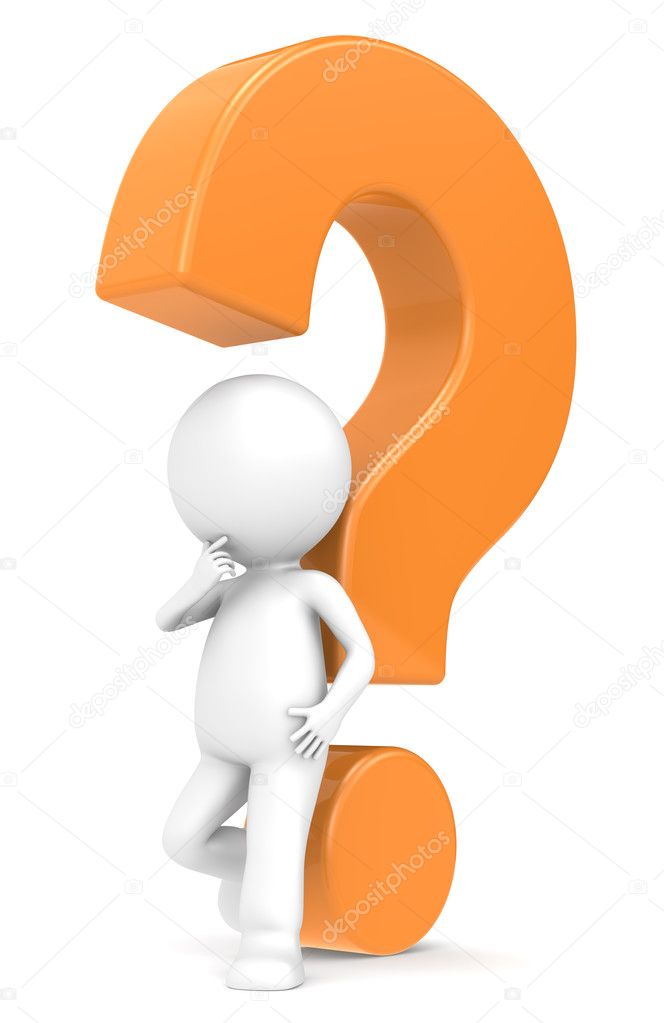 Cas pratiques d’exploitation d’ICAR et du PICC par RESA
13-11-2019
15
Merci de votre attention